Урок по окружающему миру.
Соедините:
Иван
 Грозный
1. Киевская
 Русь
Москва
Ярослав
Мудрый
2. Московское
 государство
Киев
?
?
3.      ?
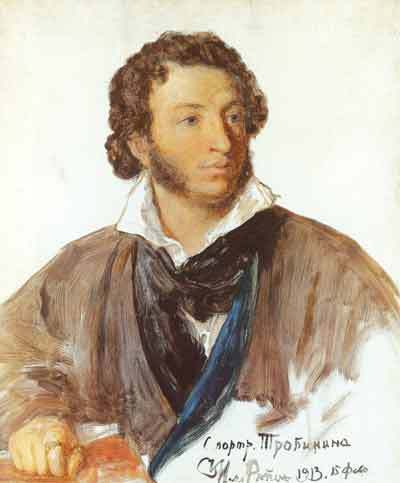 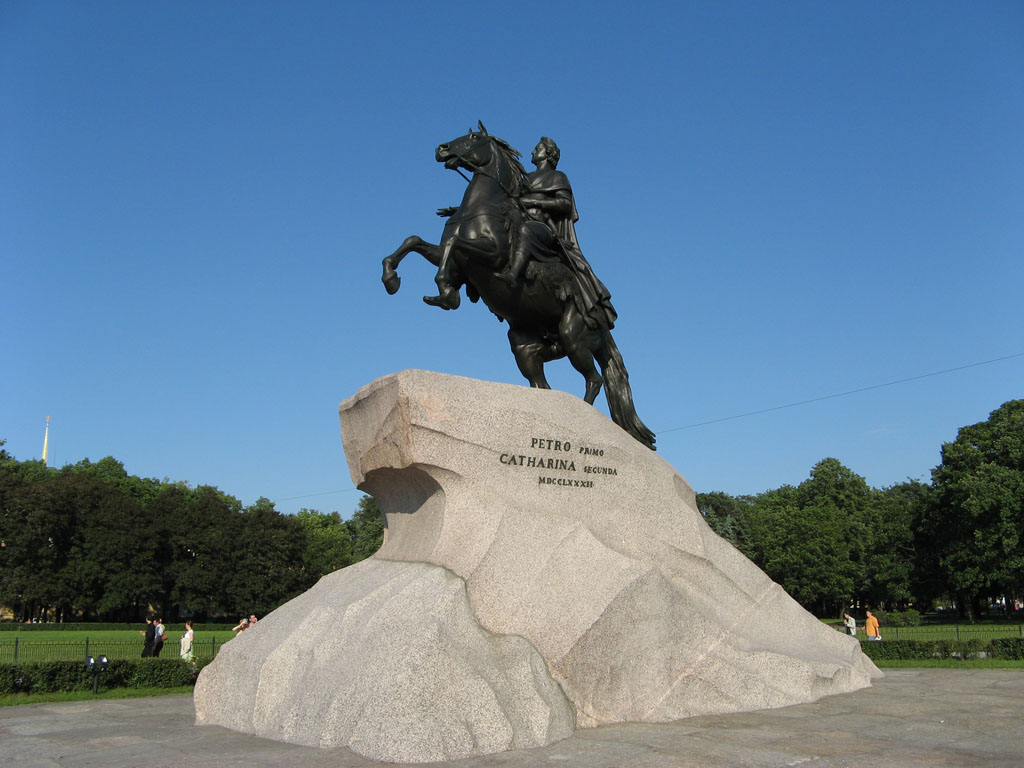 А.С.Пушкин
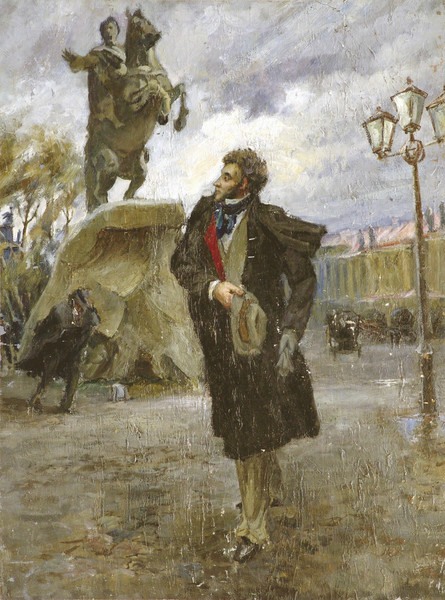 Поэма:
«Медный всадник»
Тема урока:
Как возник наш город – 
Санкт-Петербург?
Город  Санкт- Петербург
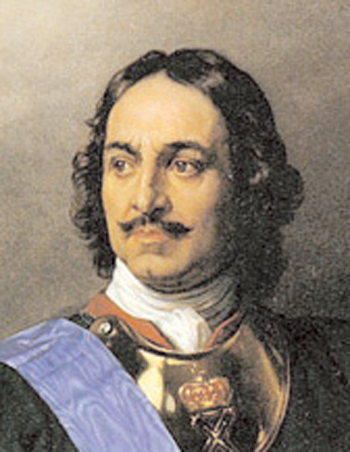 Пётр Великий
30 мая 1672 года —28 января 1725 года)
Решите кроссворд:
П ё т р
б о т  и к
В е л и к и й
П е т  р у ш а
М е н ш и  к о в
п о  т  е ш н  ы е
а с  с а м б л е и
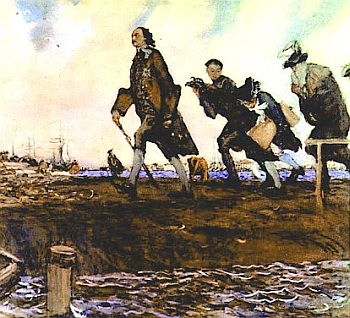 Пётр Великий
и
Александр Меншиков
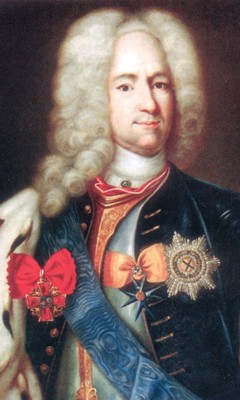 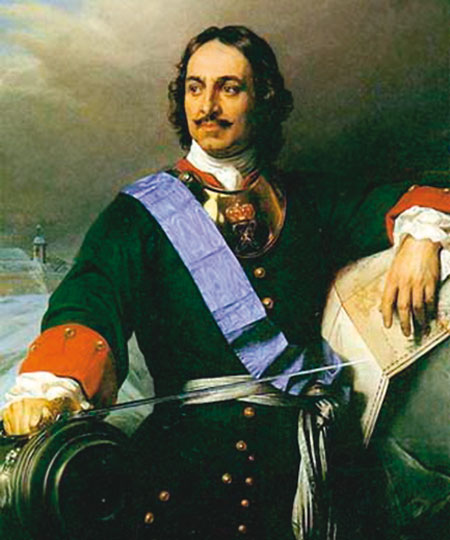 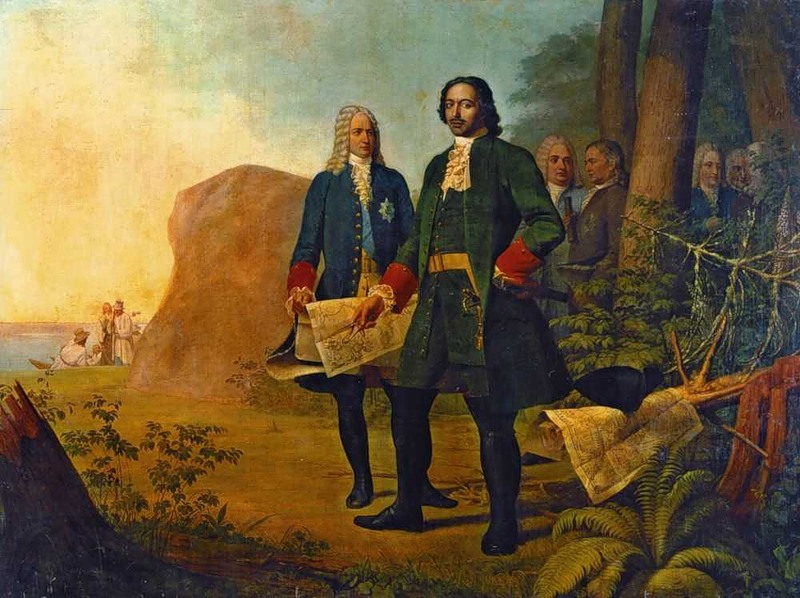 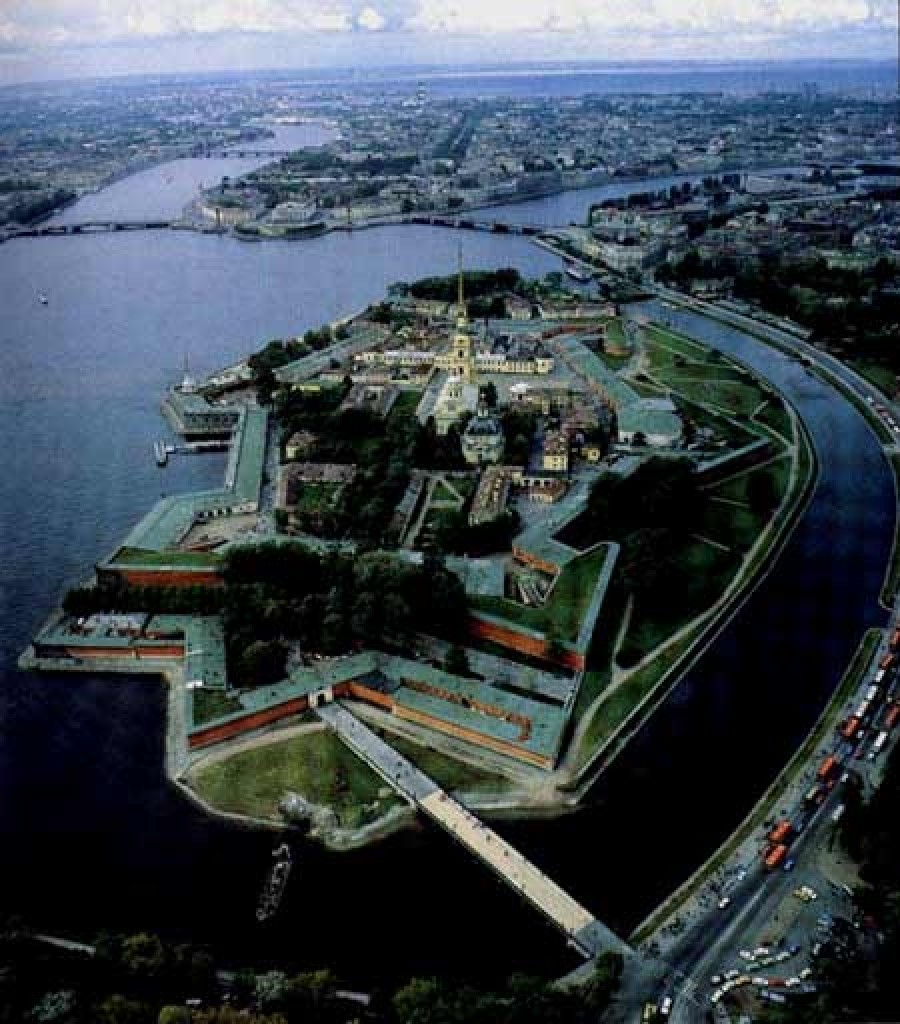 Разгадайте ребус:
Ц=Ч
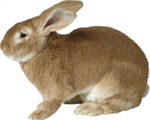 ий
Заячий  остров
Петропавловская 
                      крепость
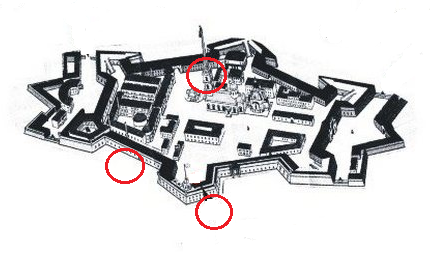 2
1
3
Благоустройство 
                    Санкт-Петербурга
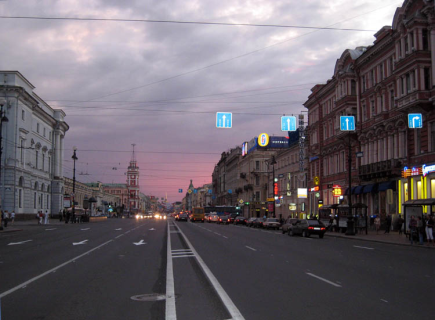 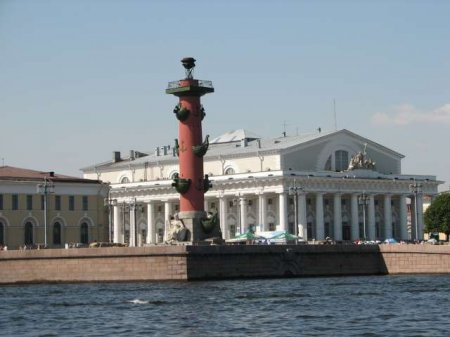 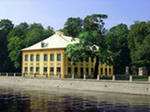 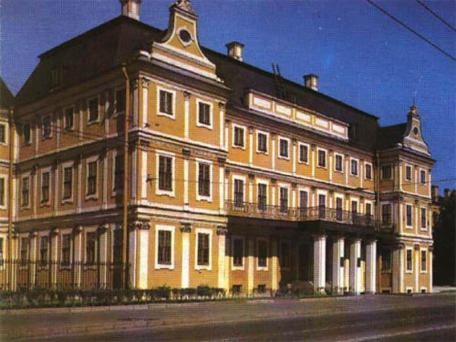 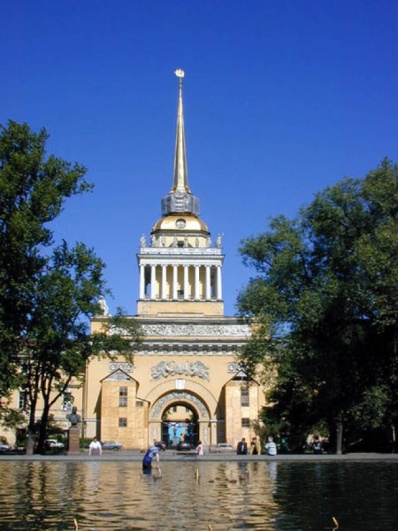 Правители:
Ярослав
Мудрый
1. Киевская
 Русь
Киев
Иван
 Грозный
2. Московское
 государство
Москва
Российская 
империя
Санкт-
Петербург
Пётр 1
Спасибо за внимание!